Greek Architectural relief
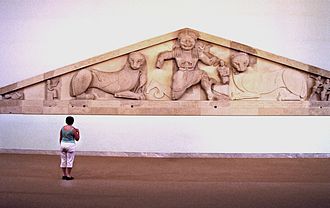 pediment
the triangular upper part of the front of a building in classical style, typically surmounting a portico of columns.
West Pediment from the temple of Artemis
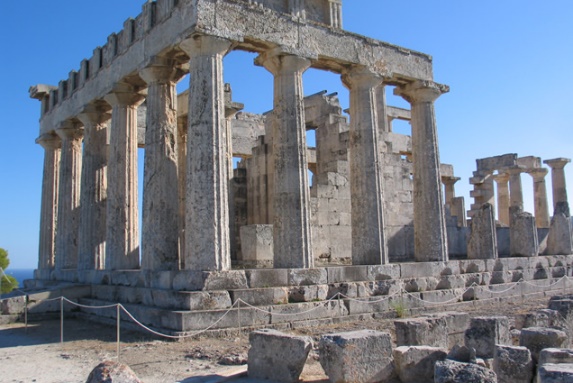 Temple of Aphaia
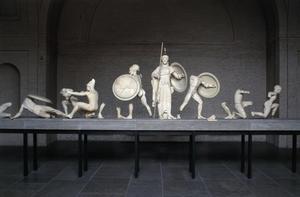 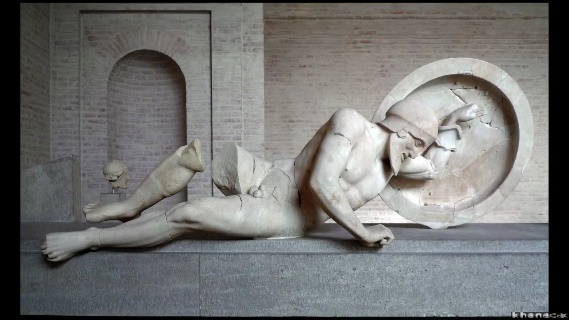 Dying warrior from the east pediment
West Pediment, Temple of Aphaia
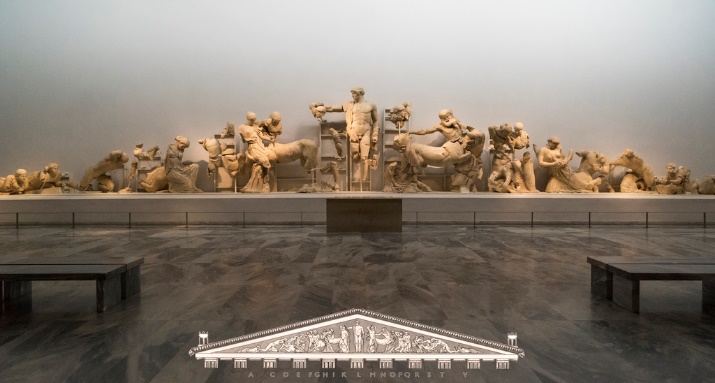 East pediment temple of Zeus
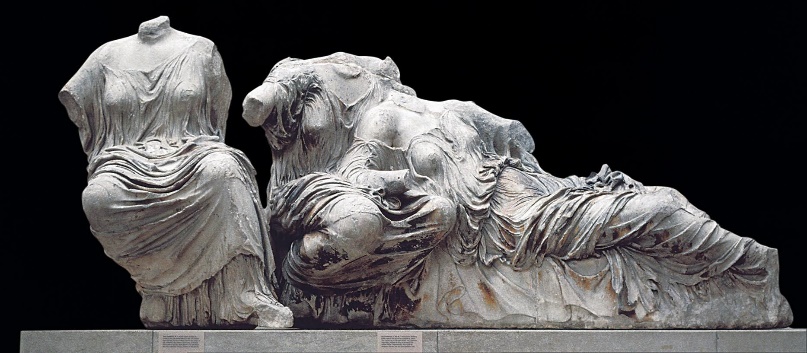 Three goddesses from the east pediment of the Parthenon
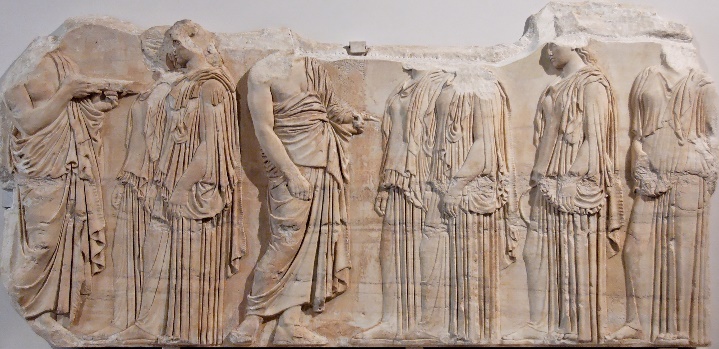 Frieze
a broad horizontal band of sculpted or painted decoration, especially on a wall near the ceiling.
Details of the Panathenaic Festival procession frieze, Parthenon
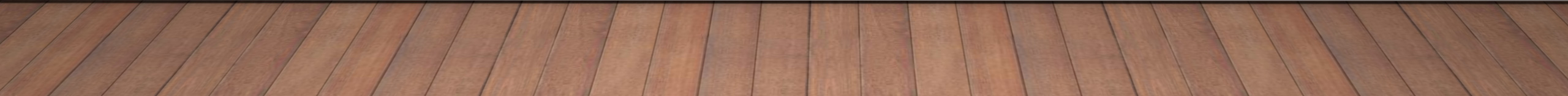 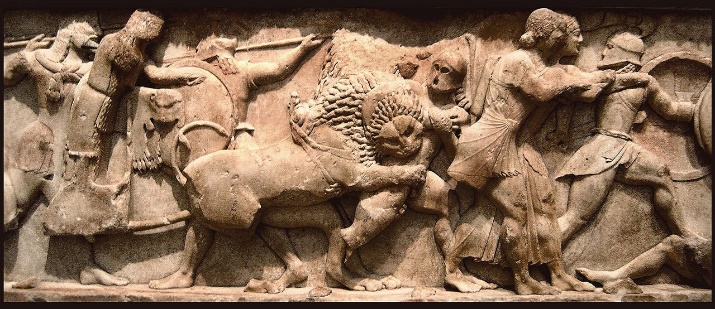 gigantomachy
(in Greek mythology) the struggle between the gods and the giants.
Detail of the north frieze of the Siphnian Treasury
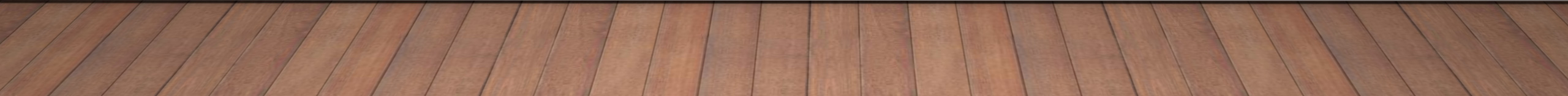 Athena battling Alkyoneos, Altar of Zeus
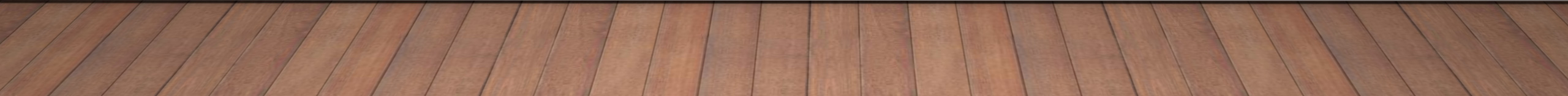 metope
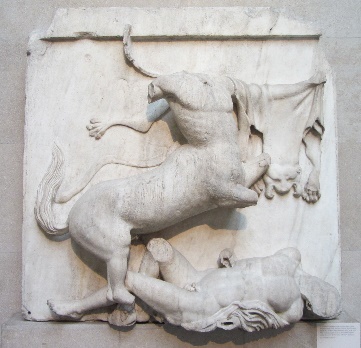 In classical architecture, a metope is a rectangular architectural element that fills the space between two triglyphs in a Doric frieze, which is a decorative band of alternating triglyphs and metopes above the architrave of a building of the Doric order.
Lapith vs. Centaur, south side of the Parthenon
caryatid
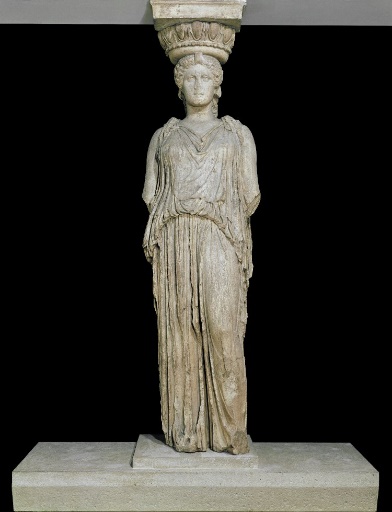 A stone carving of a draped female figure, used as a pillar to support the entablature of a Greek or Greek-style building.
South porch of the Erechtheion, Acropolis